Wim Evers 	Antea Group 
Marc Schalkx	PPS-Pipelines 				
Frans Maas 	PPS-Pipelines
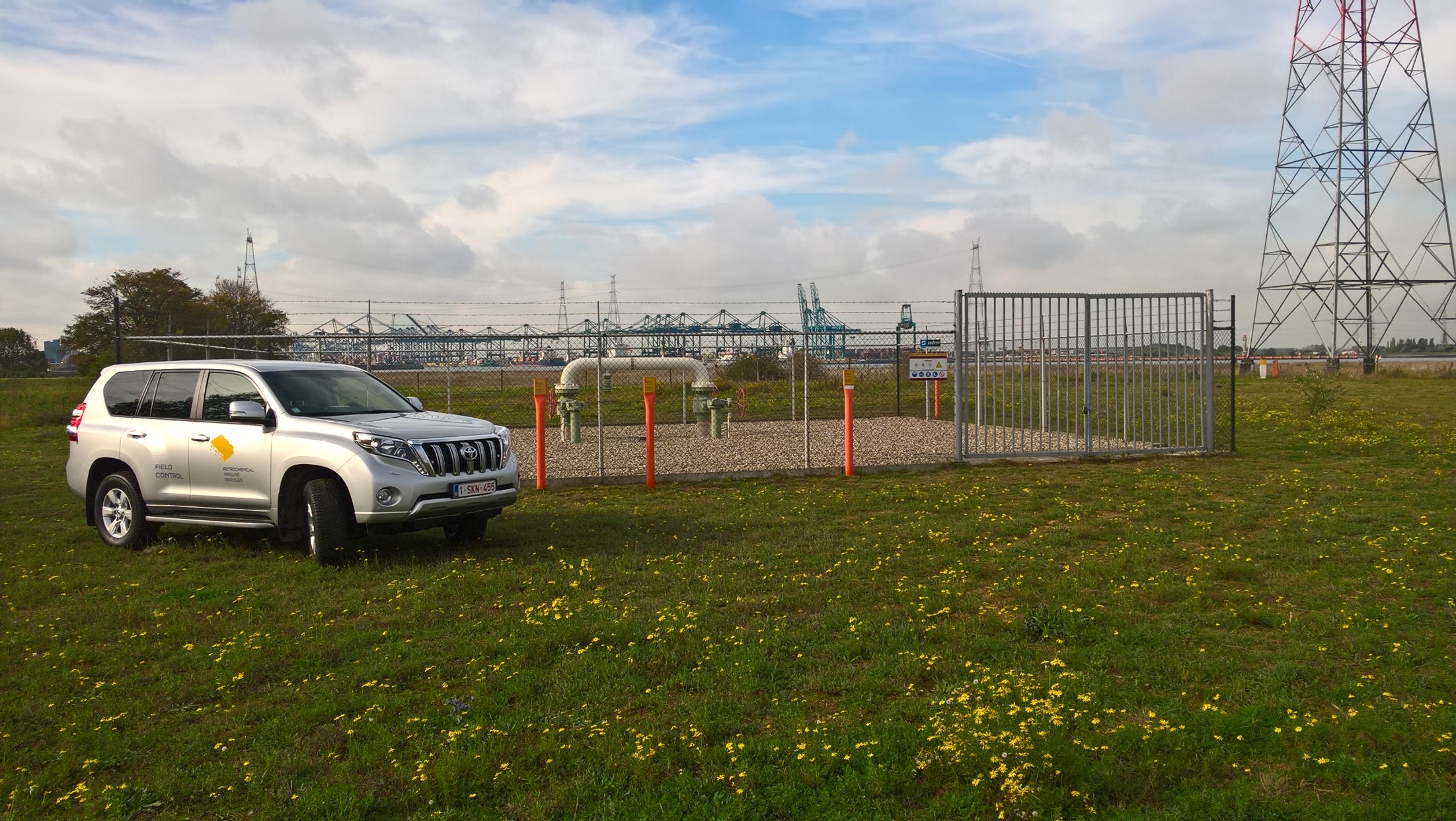 Presentatie buurtschappen
Verlegging pijpleiding PPS-Pipelines verbreding A2 - Rijkswaterstaat
09-01-2020
PPS-Pipelines: Beheerder van buisleidingen met gevaarlijke stoffen
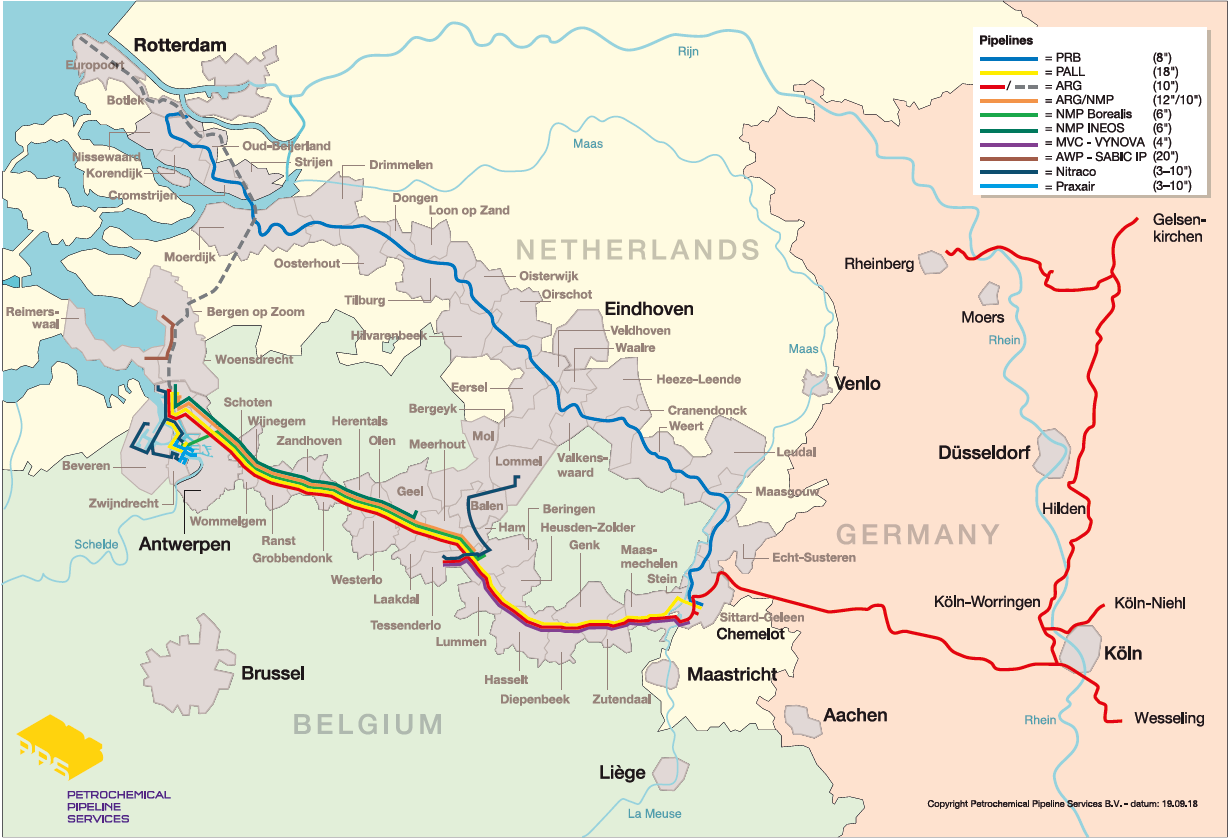 Agenda
Relatie PPS-Pipelines, PRB-leiding /  verbreding A2 (opdrachtgever: RWS)
 Waar gaan we verleggen?
 Werkstrook inrichting
 Reeds uitgevoerde onderzoeken
 Nog uit te voeren werkzaamheden
 Globale planning
 Vragen?
Waar gaan we verleggen? – Tracé Besluit A2
Detail
Waar gaan we verleggen? – Tracé Besluit A2
Detail
Waar gaan we verleggen? – Tracé Besluit A2
Detail
Waar gaan we verleggen? – optimalisatie tracé
Detail
Werkstrook inrichting
Reeds uitgevoerde onderzoeken
Flora en fauna onderzoek levend barende hagedis en vleermuizen
Ecologisch verantwoording bomenkapgeen obstakels
QRA aan te leggen leidinggeen aanvullend risico
Stikstofberekening (PAS) geen bijdrage
Veldonderzoeken NGEvondst brandbom
Onderzoek archeologie
Bodemonderzoek
Geluid en trillingen en ontsluitingsroute werkterrein hoofdassen, buiten de directe woonomgeving
Nog uit te voeren werkzaamheden vooruitlopend op de verlegging
Uitvoering bomenkap tussen 15 januari en 15 februari 2020

Overleg grondeigenaren en gebruikers, af te ronden voor 1 april 2020
Globale planning verlegging
Verkrijgen van alle vergunningen en toestemmingen voor 1 april 2020
Start werken 1 april 2020
Aansluiting op bestaande leiding tijdens uit bedrijfname van de PRB-leiding in week 44 tot en met week 48, 2020
In overleg met Rijkswaterstaat verwijderen van de vervallen leidingstukken
Aansluitend start werkzaamheden Rijkswaterstaat A2
Vragen?
Contactgegevens:

Marc Schalkx, omgevingsmanager PPS-Pipelines:
Marc.Schalkx@PPS-Pipelines.com 


Wim Evers, Antea Group – hoofd adviseur vergunningen en procedures:
Wim.Evers@Anteagroup.com